Escola Básica do Viso
Viseu
Nome vulgar: Alvéola-branca
Foto da espécie
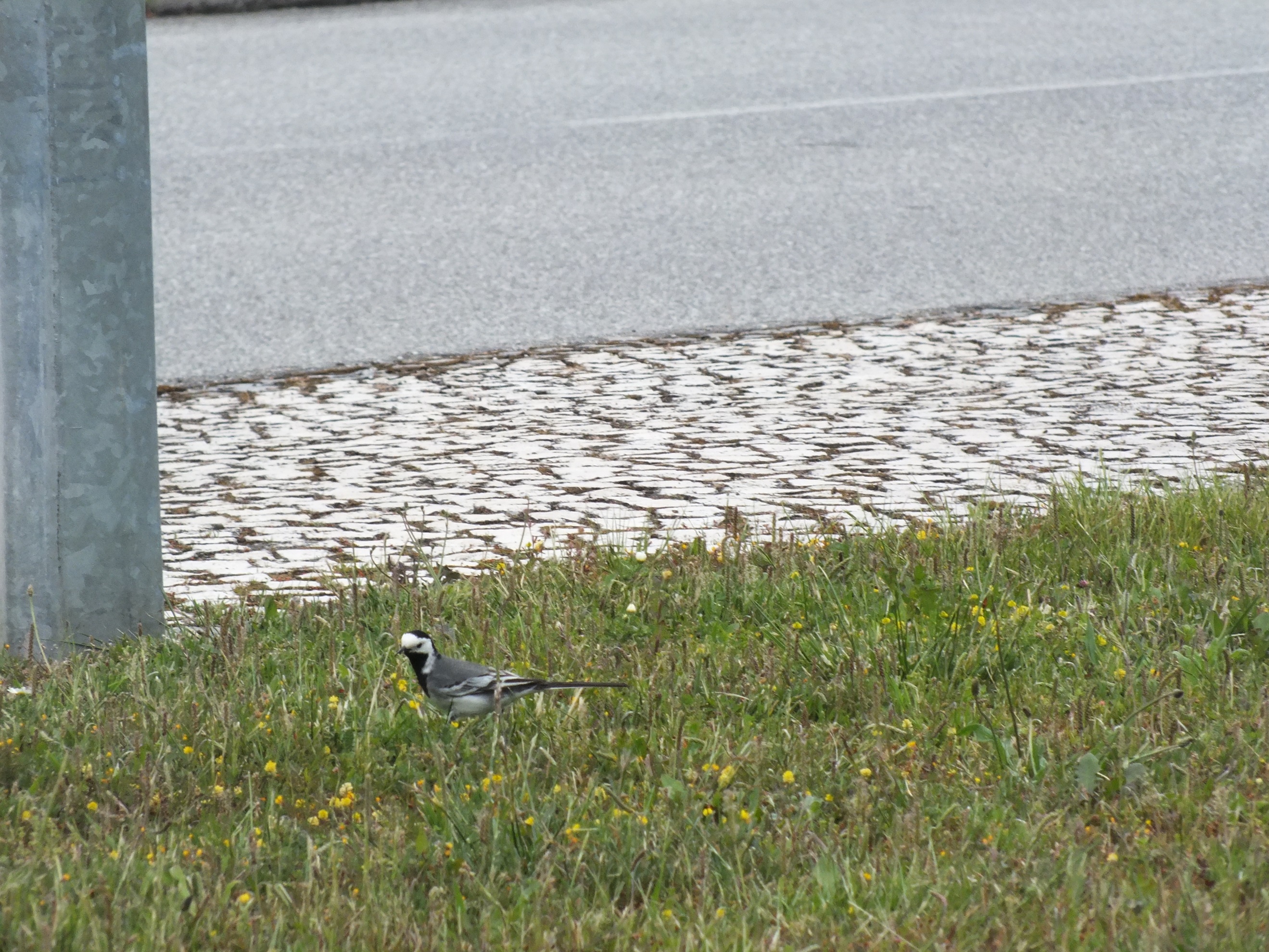 Nome científico: Motacilla alba
Estatuto de conservação: Pouco preocupante
Alimentação: Alimenta-se de insetos
Distribuição Geográfica: Durante todo o ano, está presente no norte de Portugal.  Durante o Outono e no Inverno, a população reforça-se com a chegada de aves de passagem e invernantes. Entre os meses de Outubro e Março, a alvéola-branca é uma espécie comum na metade sul do território.
Ameaças/ curiosidades: 
É uma das espécies mais conhecidas da generalidade das pessoas, com o seu típico baloiçar da cauda e a combinação preto-e-branco da coloração.
Também chamada arvéola, lavandeira, lavandisca ou gonçalinha.
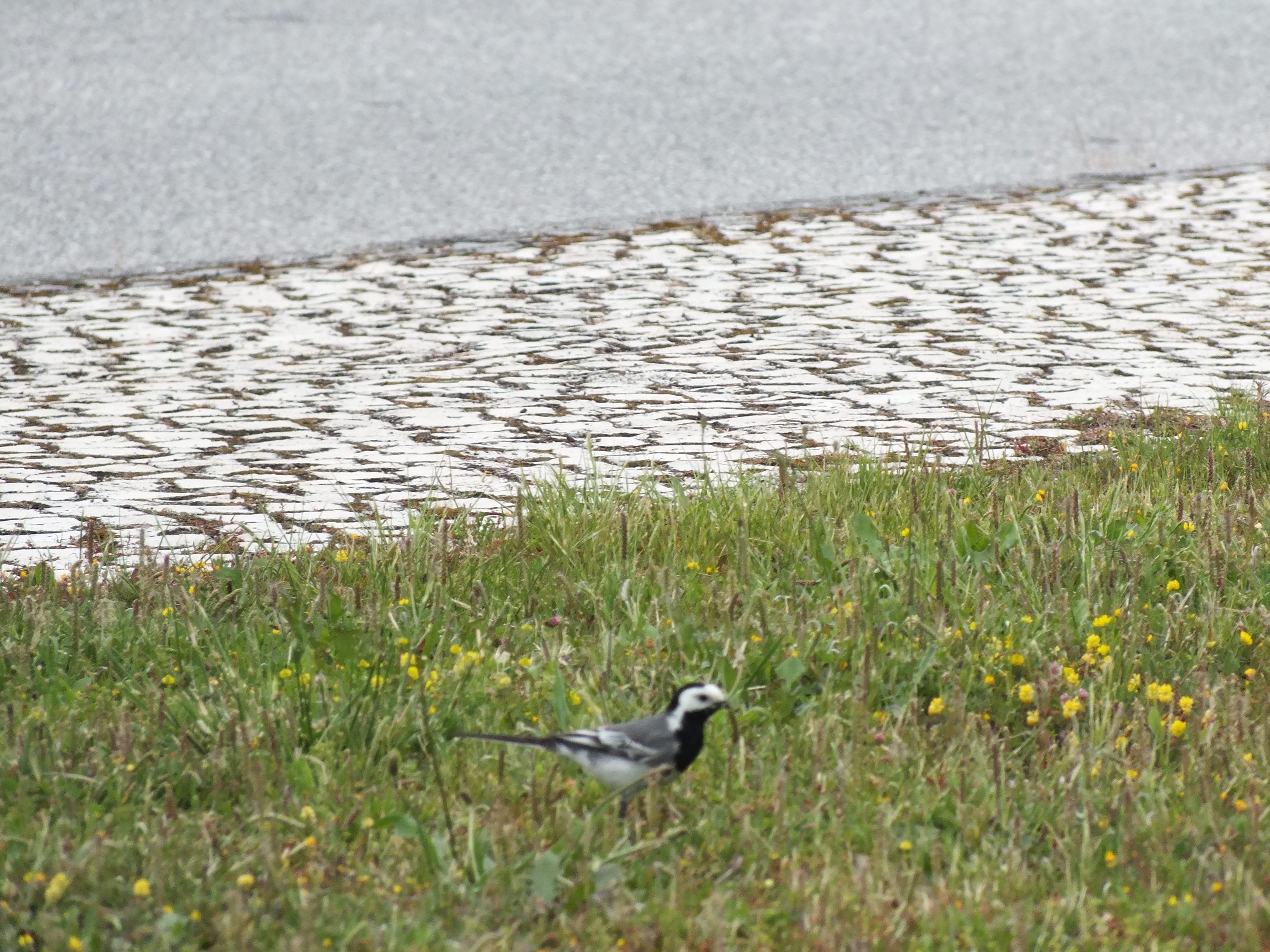